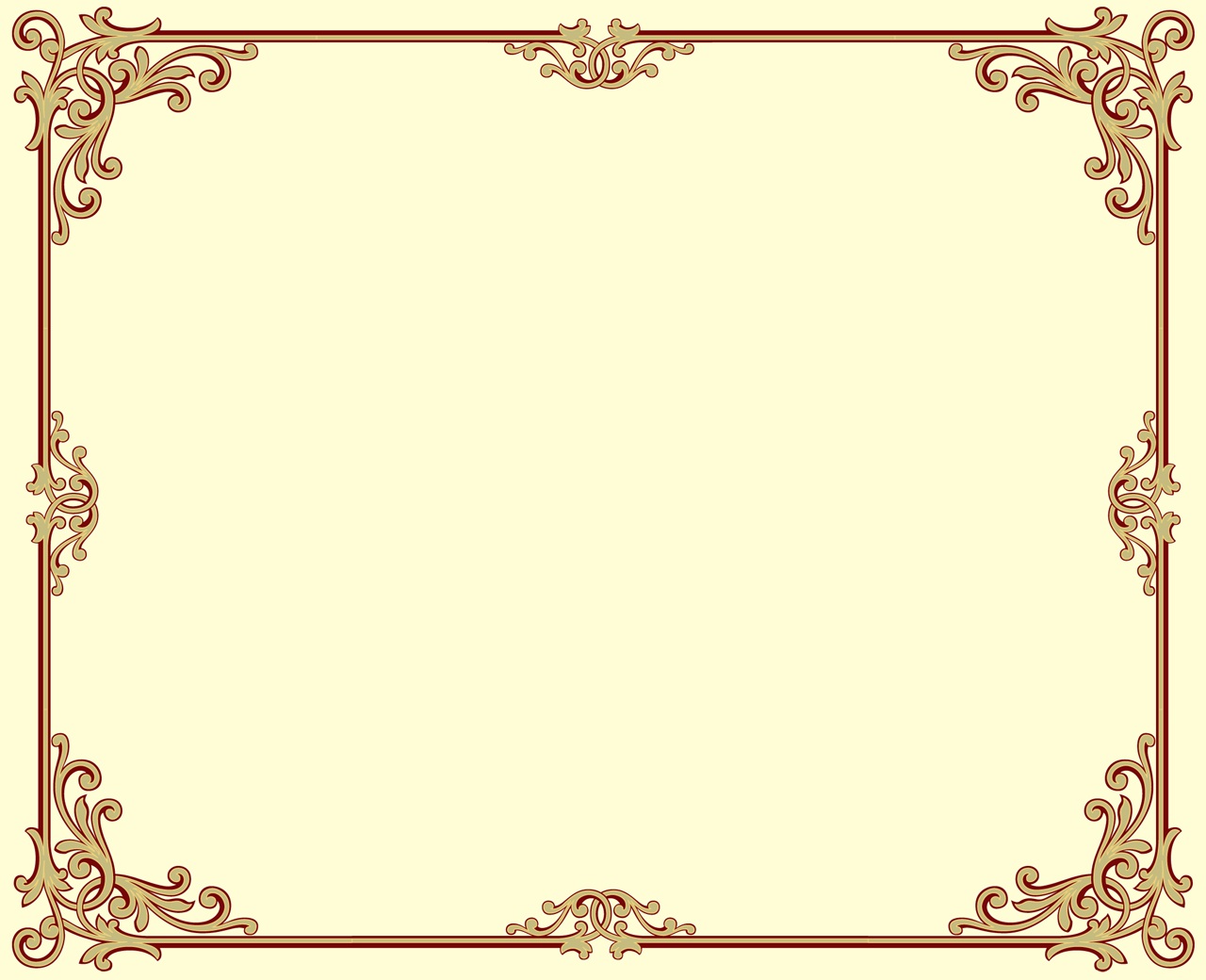 Pressure in liquids and gases.Pascal   law7th grade
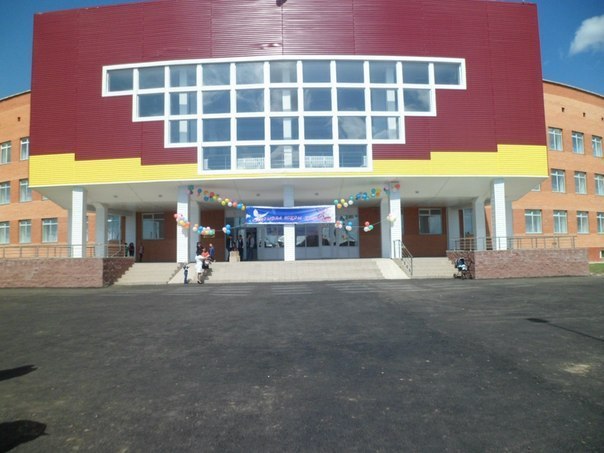 №3 Talapker  Secondary School Kaliyeva  Aigul  Kairgeldinovna Physics Teacher
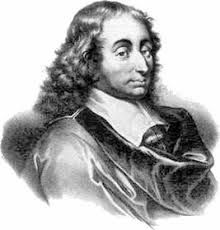 Паскаль Блез
1623 -1662
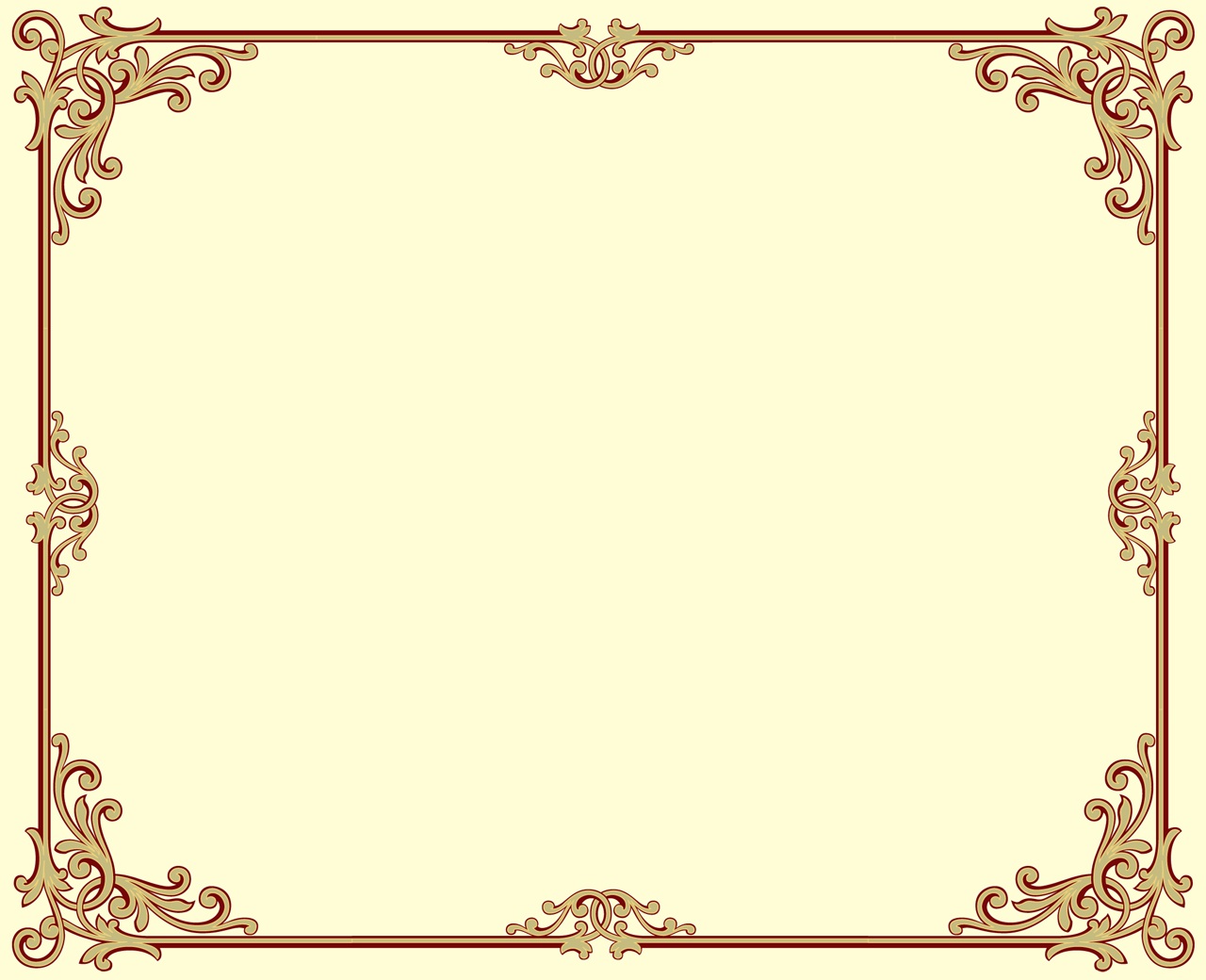 Pressure is a value equal to the ratio of the force acting perpendicular to the surface to the area of ​​this surface.  Pressure calculation formula Where  p – pressure  F - applied pressure force  S - surface area / otherwise body support area /
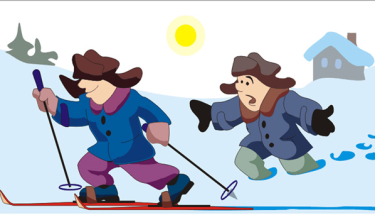 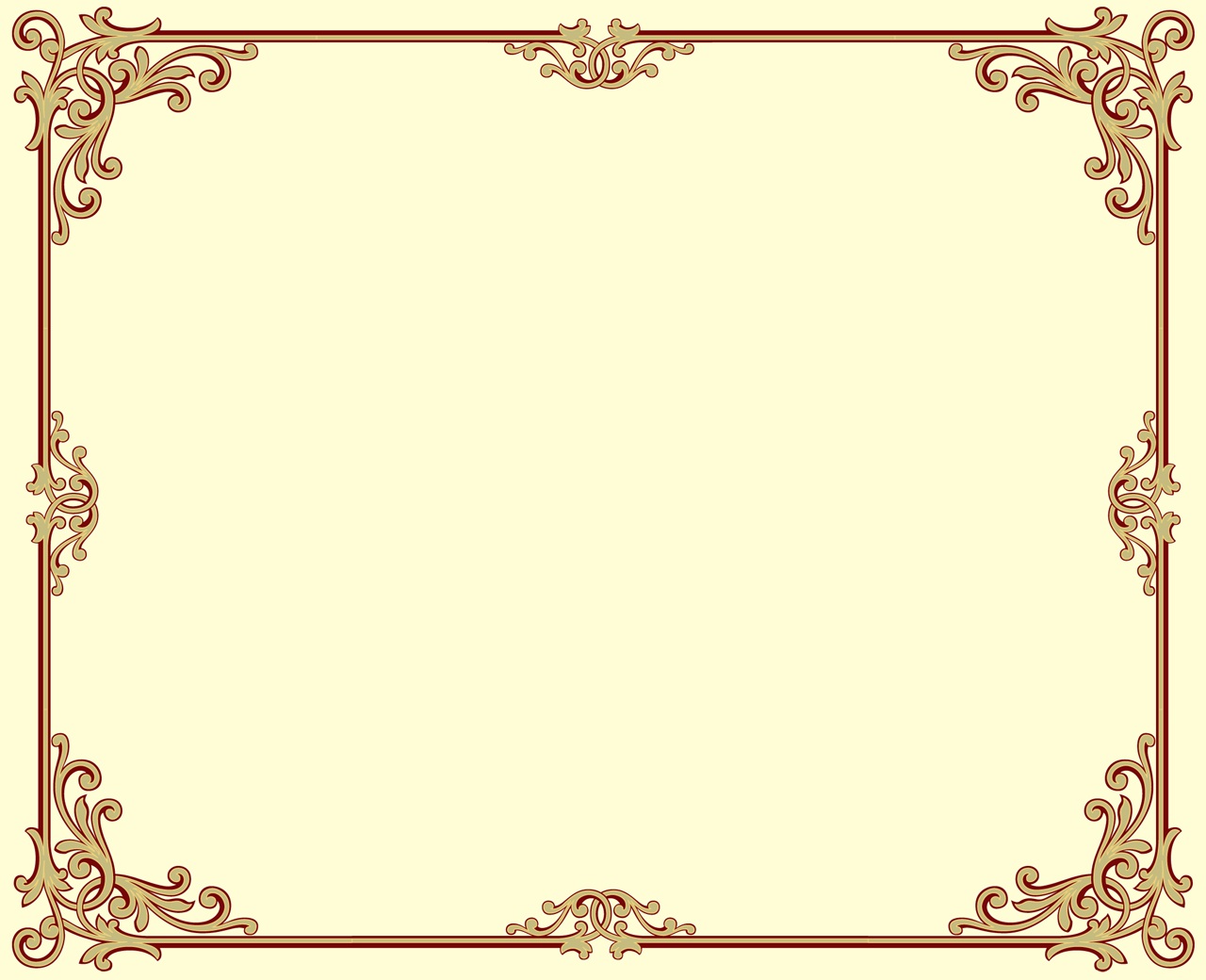 Pressure in liquids and gases of Pascal's LawWhy does the ball increase its volume?
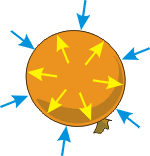 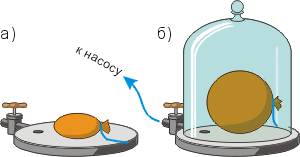 Conclusion:  
 The pressure of the gas on the walls of the vessel and placed in the gas   the body is caused by the impact of gas molecules.
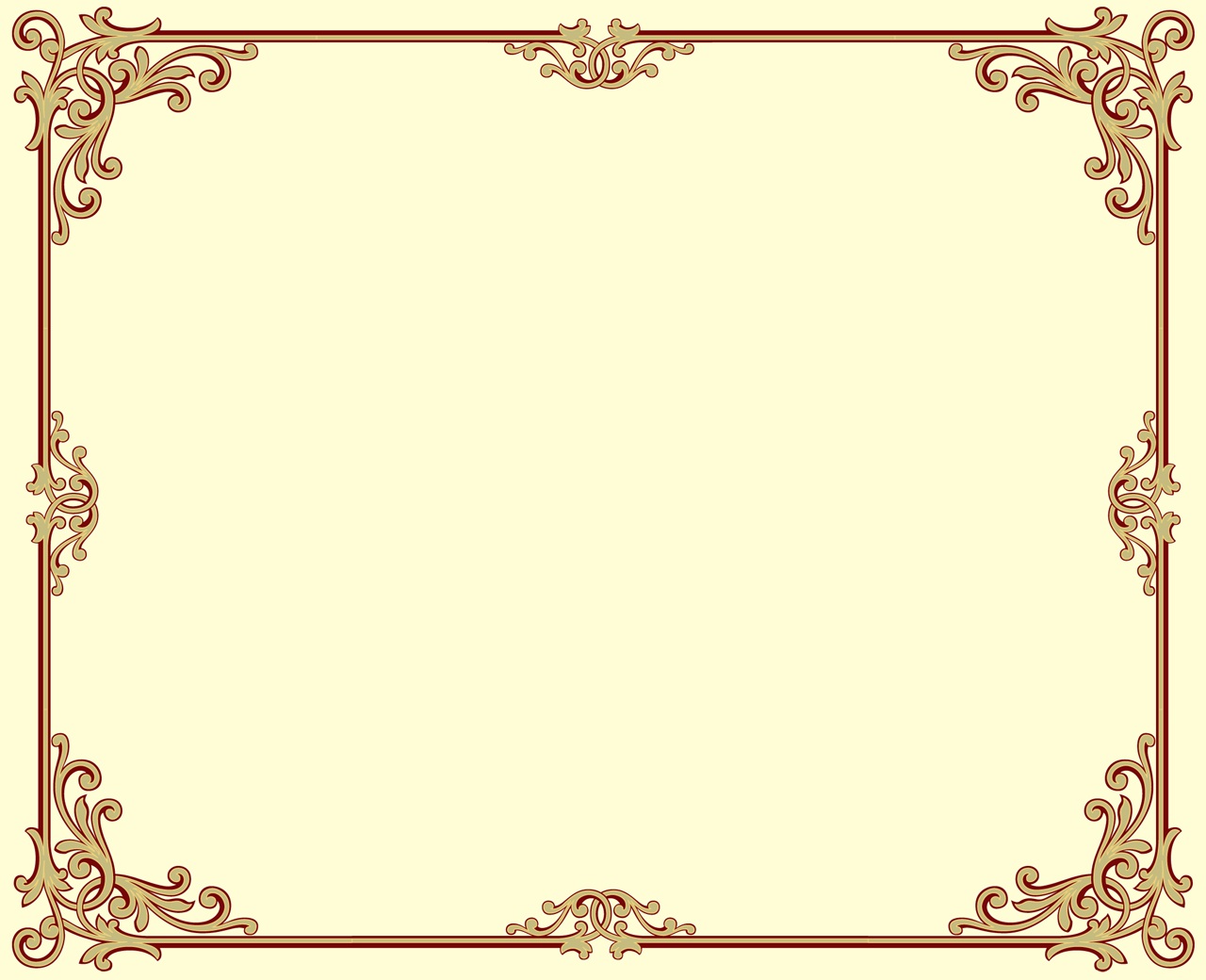 What does gas pressure depend on? Conclusion: Gas temperature From the volume occupied by the gas.
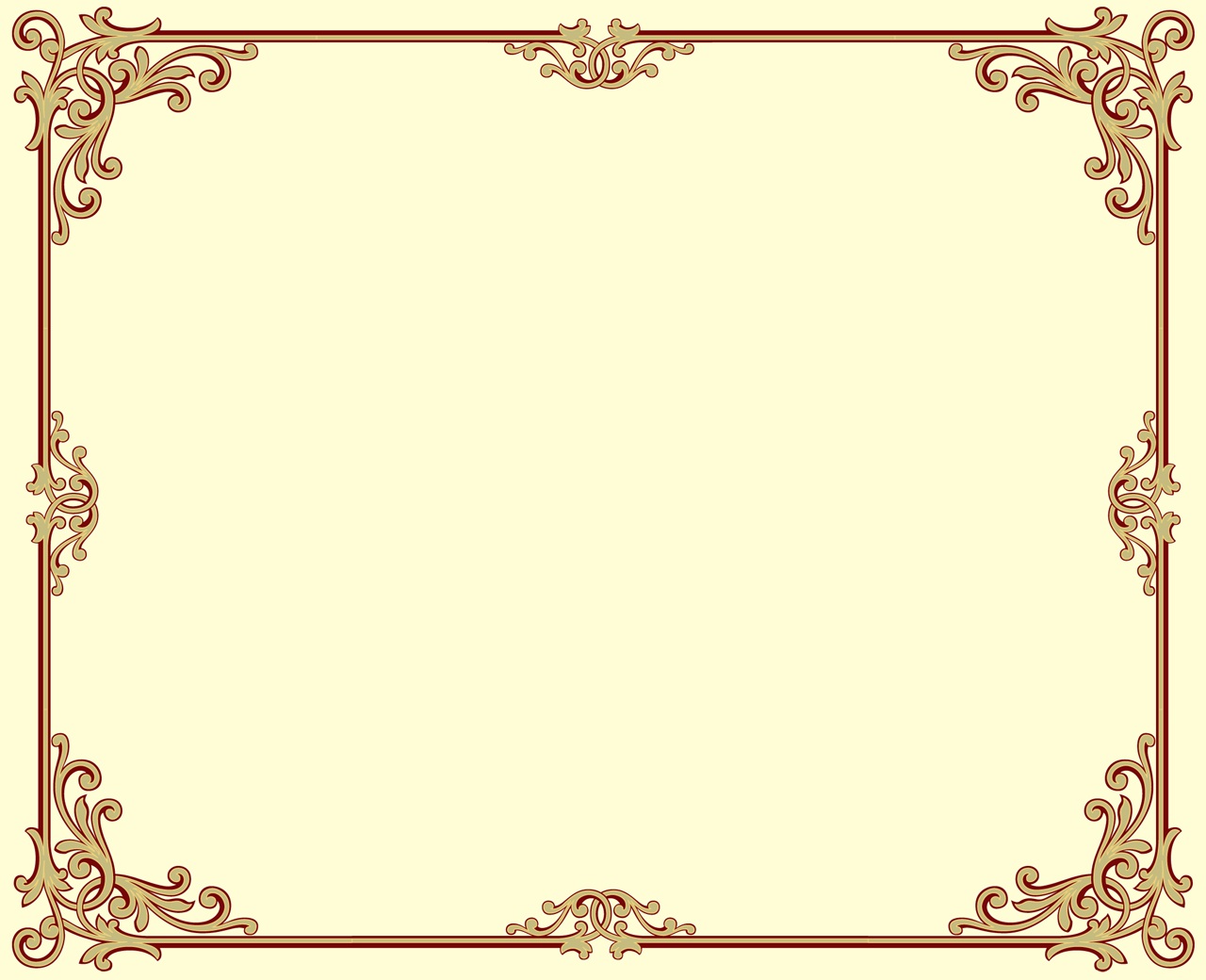 How do gases and liquids impart pressure?Pascal's law Liquids and gases transfer pressure in all directions equally.
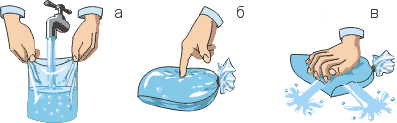 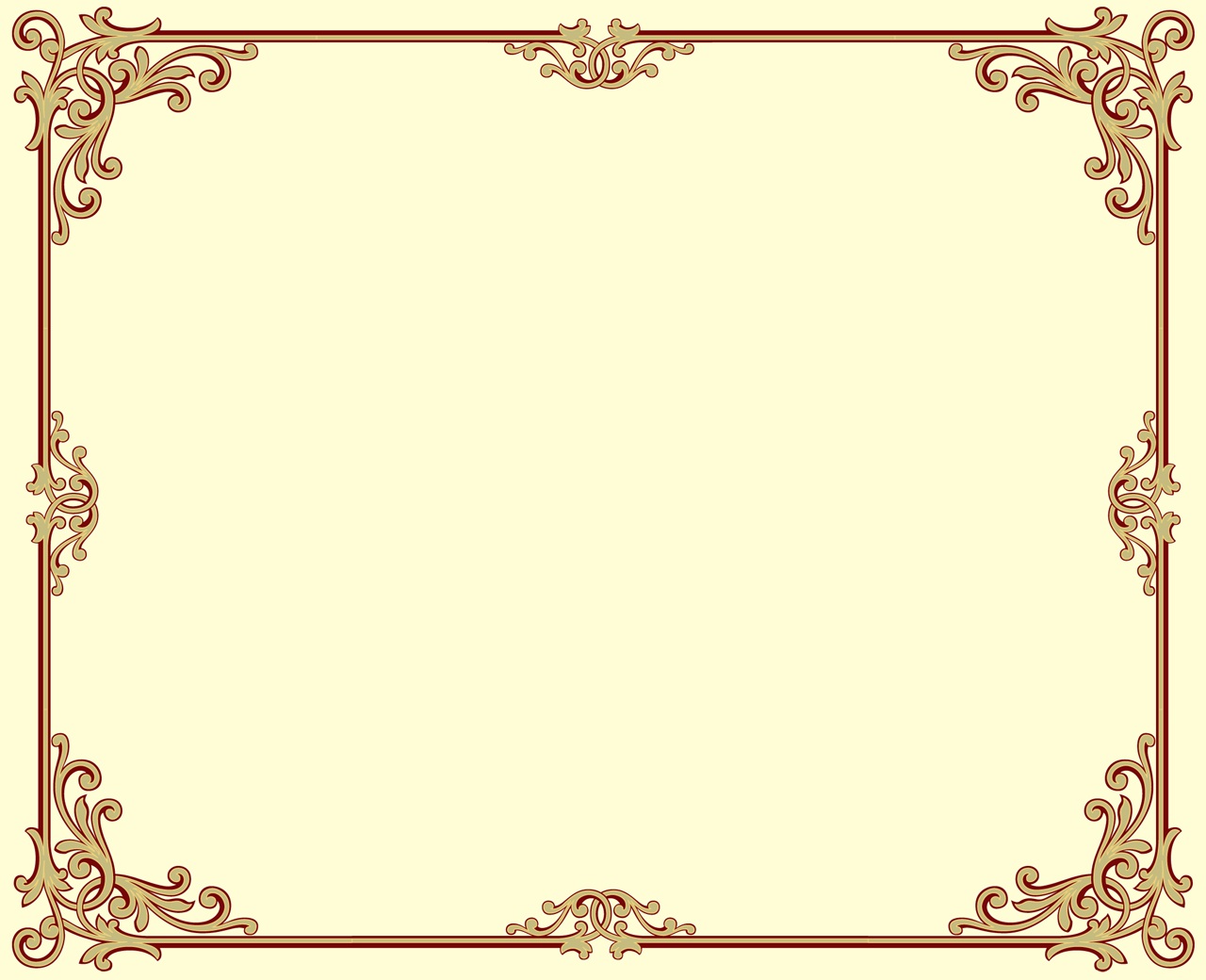 Pressure units  Pa (Pascal)1 Pa is the pressure that the 1H force produces, acting on a surface of 1 m2, perpendicular to this surface
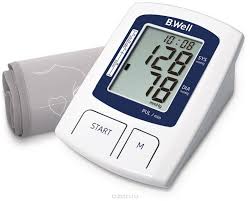 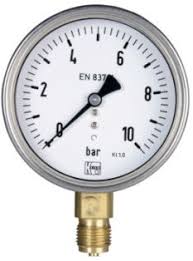 Tanometr
Multiple and long units:
 1 kPa = 1000 Pa 1Pa = 0.001 kPa 
1 MPa = 1000000 Pa 1 Pa = 0.000001 MPa 
1 hPa = 100 Pa 1 Pa = 0.01 hPa
Manometr
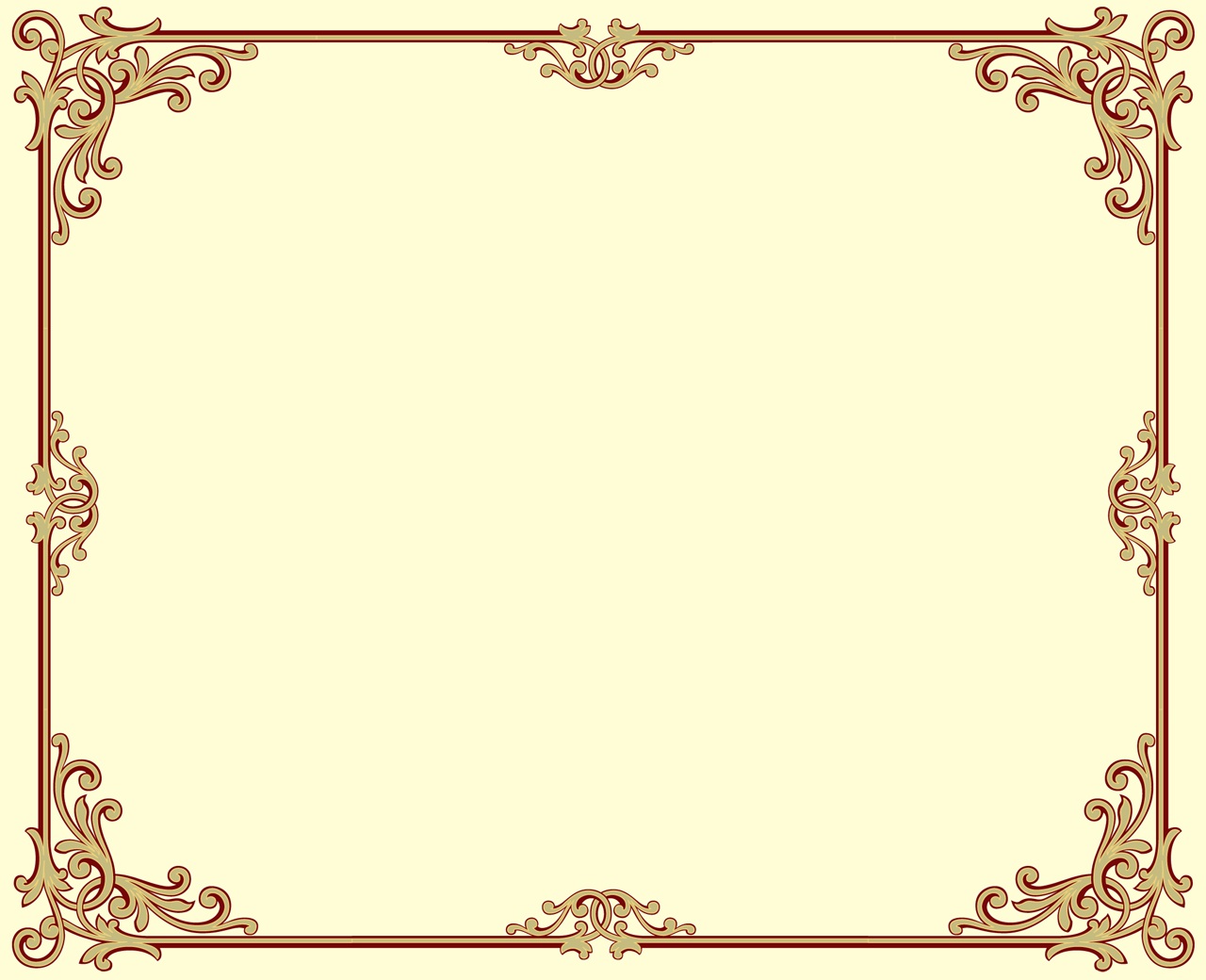 Fluid pressure calculation
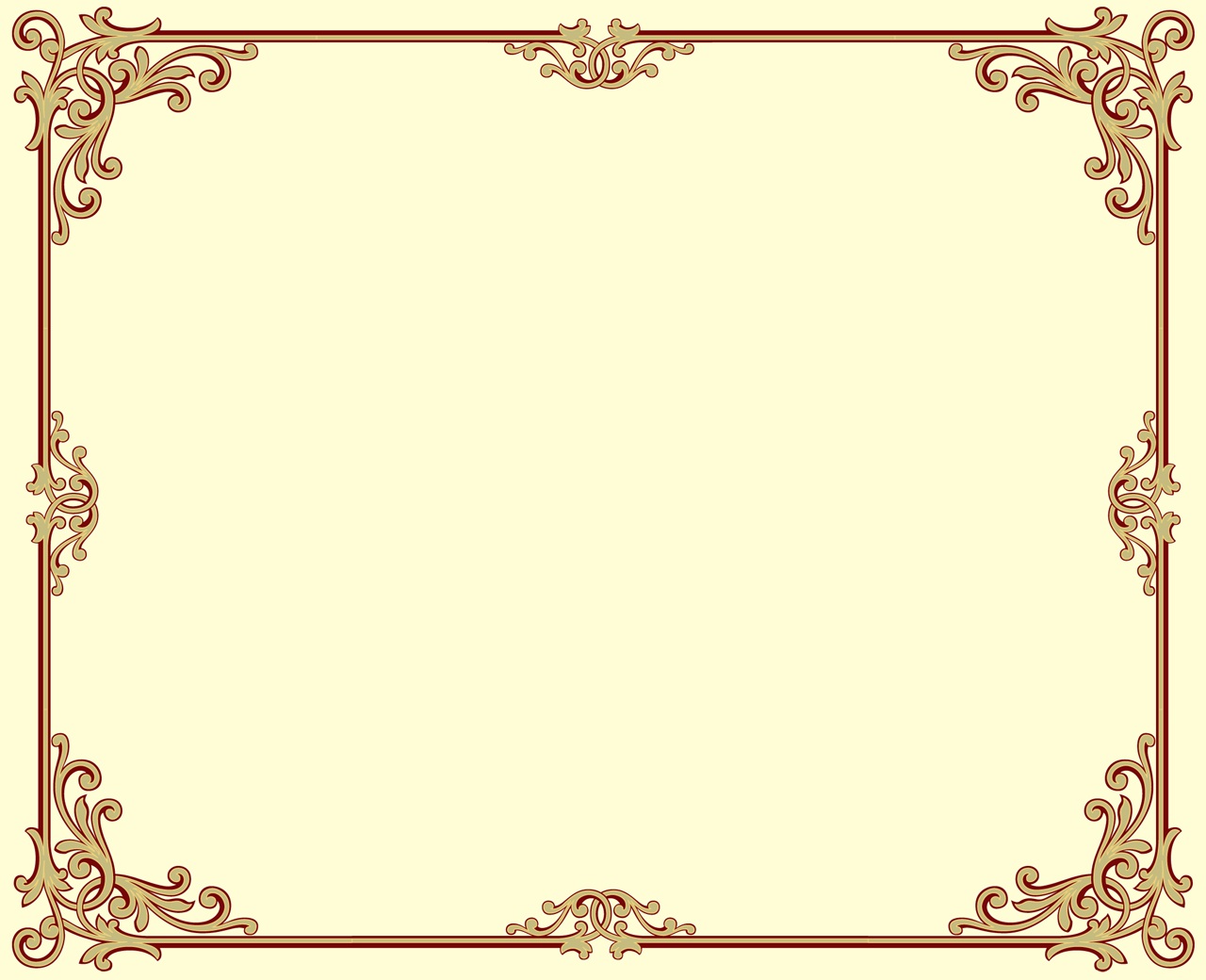 Exercises
The DT-75M tracked tractor with a weight of 6610 kg has a reference area of ​​both tracks of 1.4 m2. What pressure does the tractor apply to the soil?

Given
m= 6610 kg
S= 1,4 m2
р = ?

Answer: P=46 270Pa
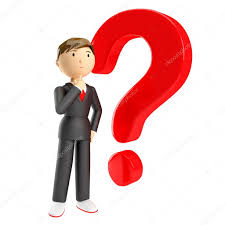 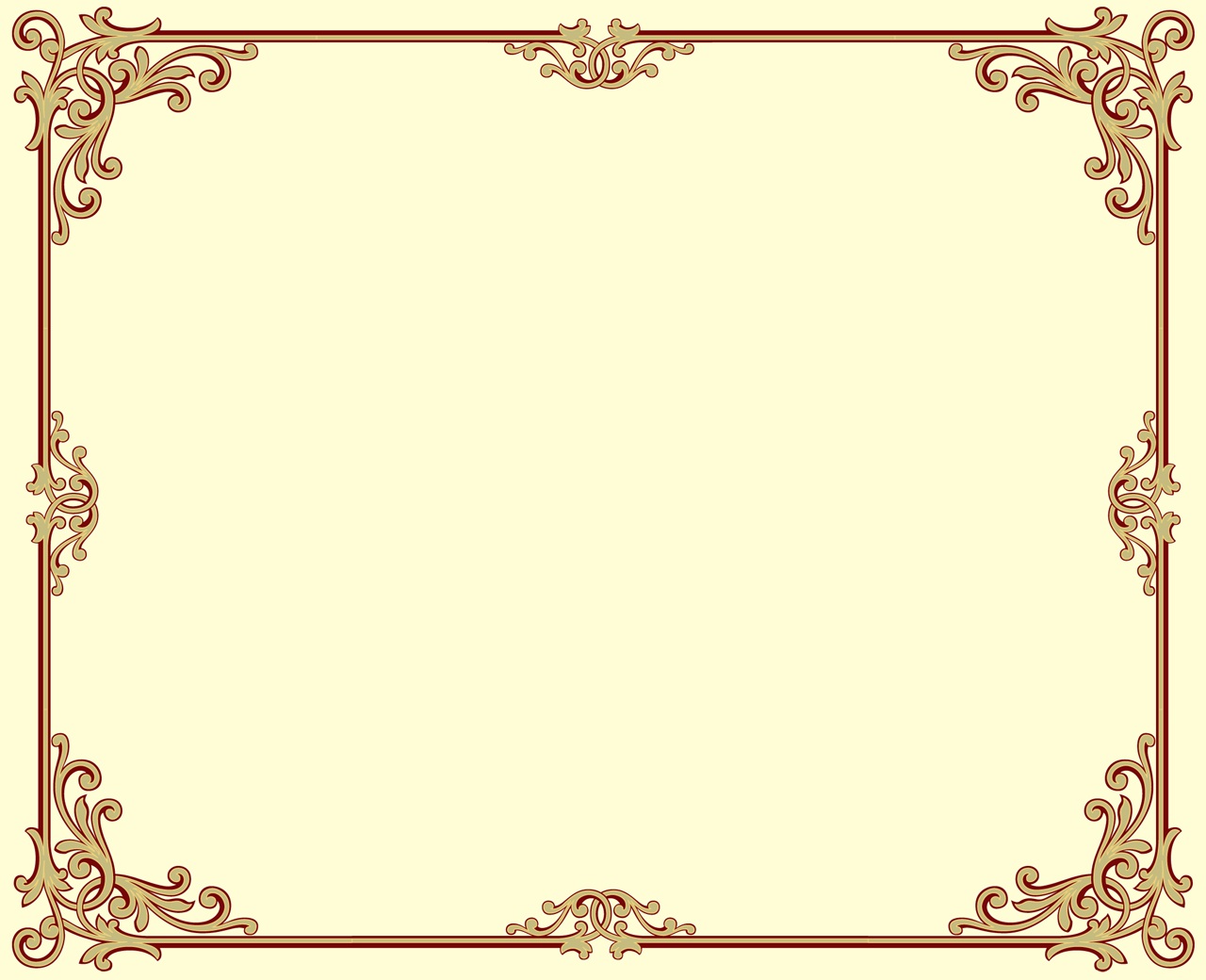 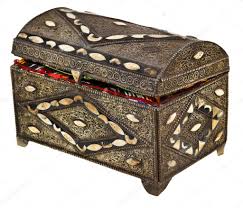 Complete tasks:
2
1
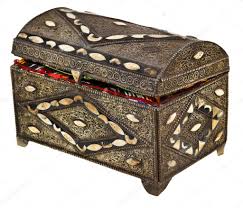 3
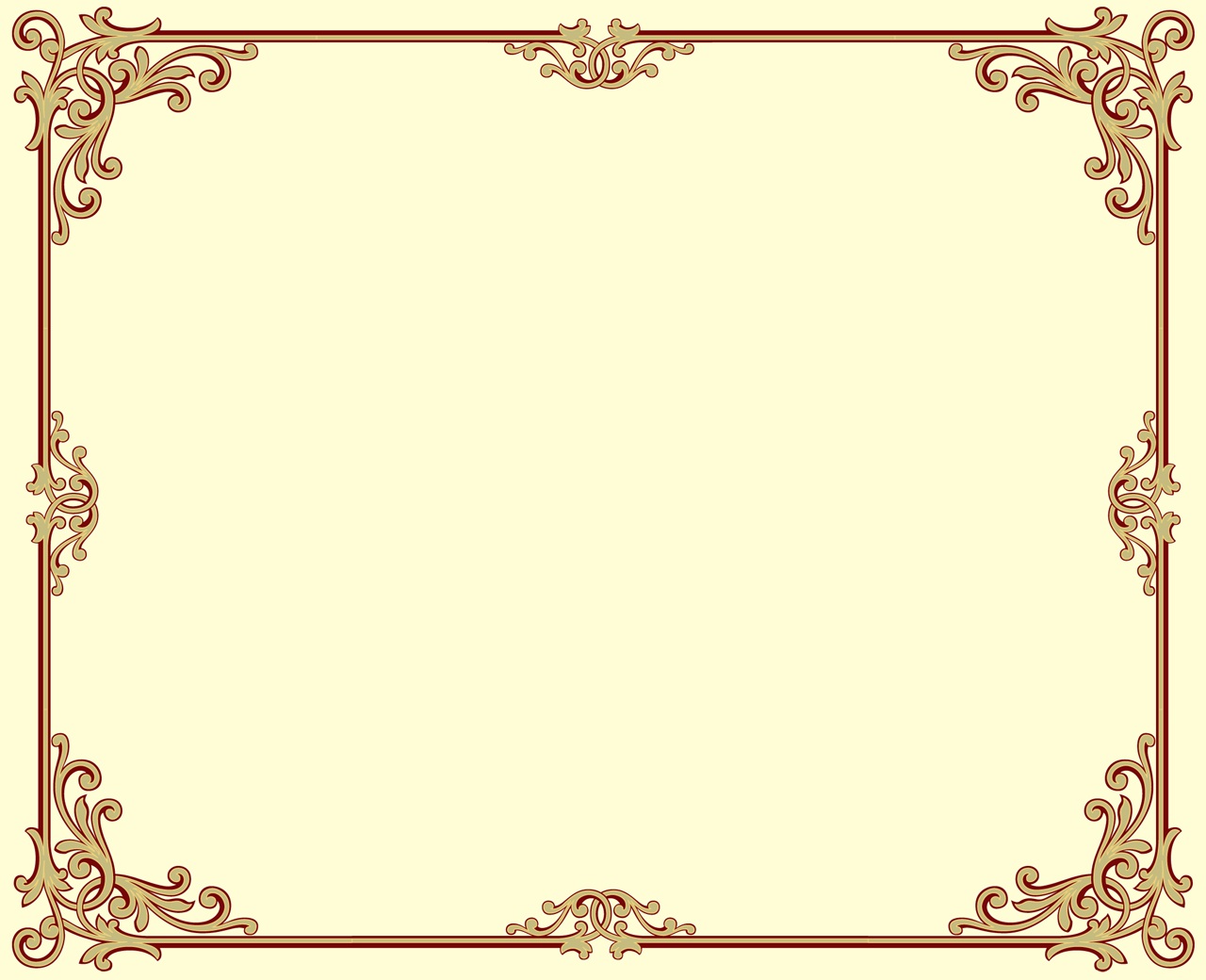 1.If you fully understand the topic then pick up a green apple2.If you’ve half understood the topic of a lesson then pick up a yellow apple3. If you do not understand the topic of the lesson then pick up a red apple